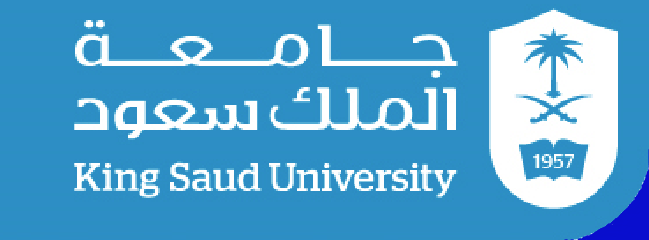 Major Arteries OF The Body
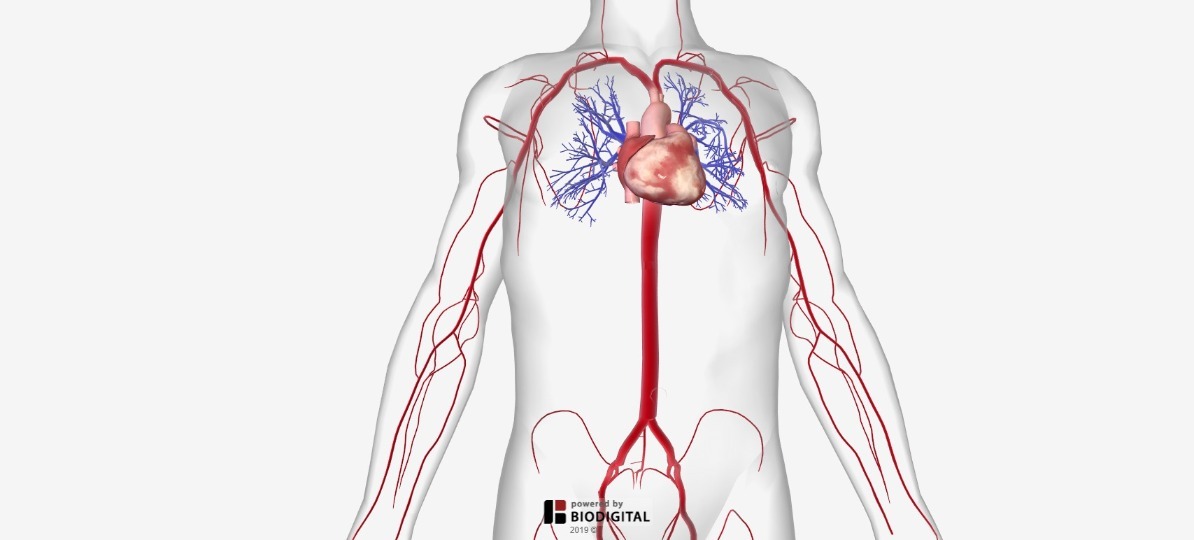 Department of Anatomy
Dr. SAMEERAH SHAHEEN

Assistant Professor 
MBBS, Msc, PhD 
sshahee@ksu.edu.sa 
03 March 2022
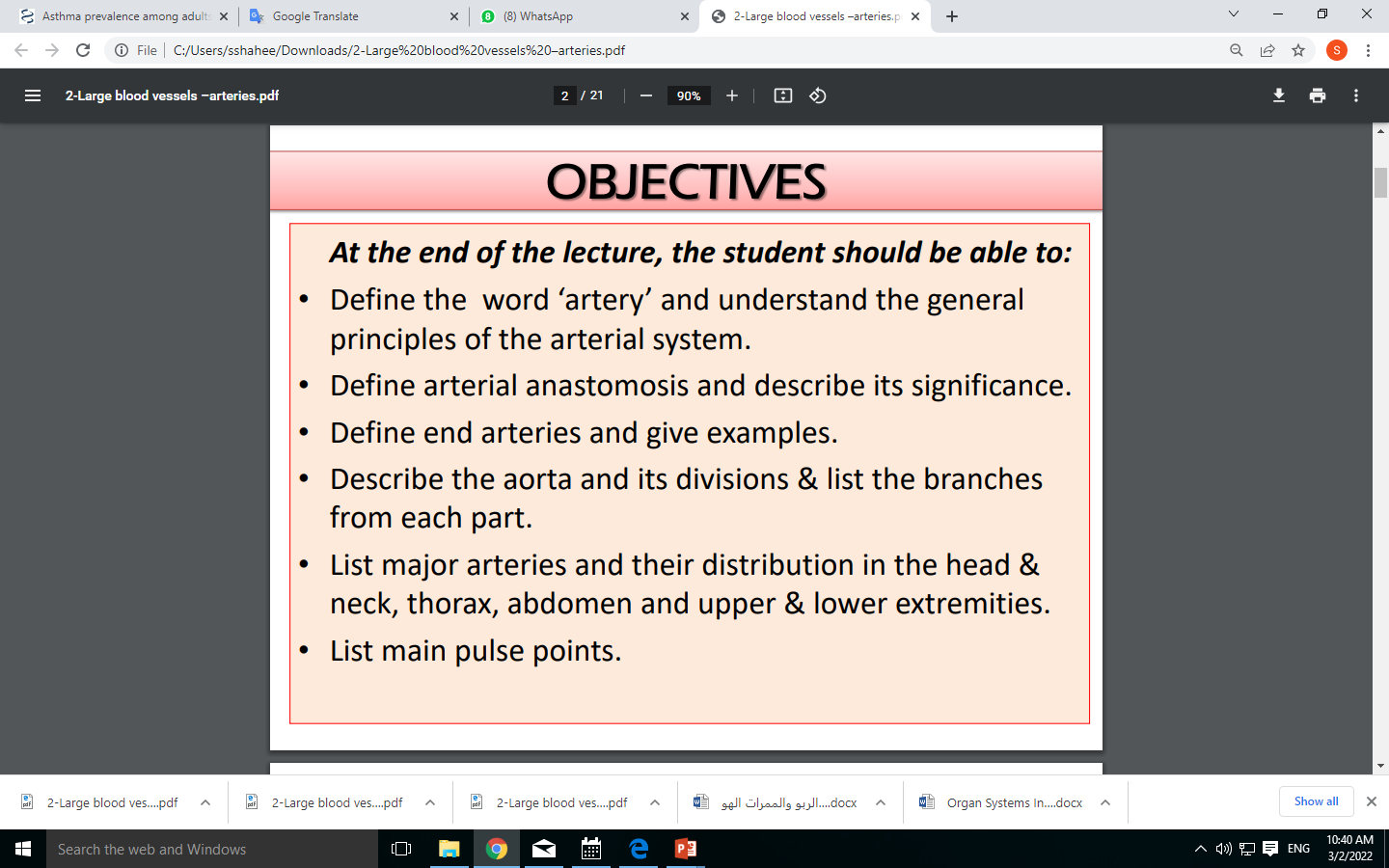 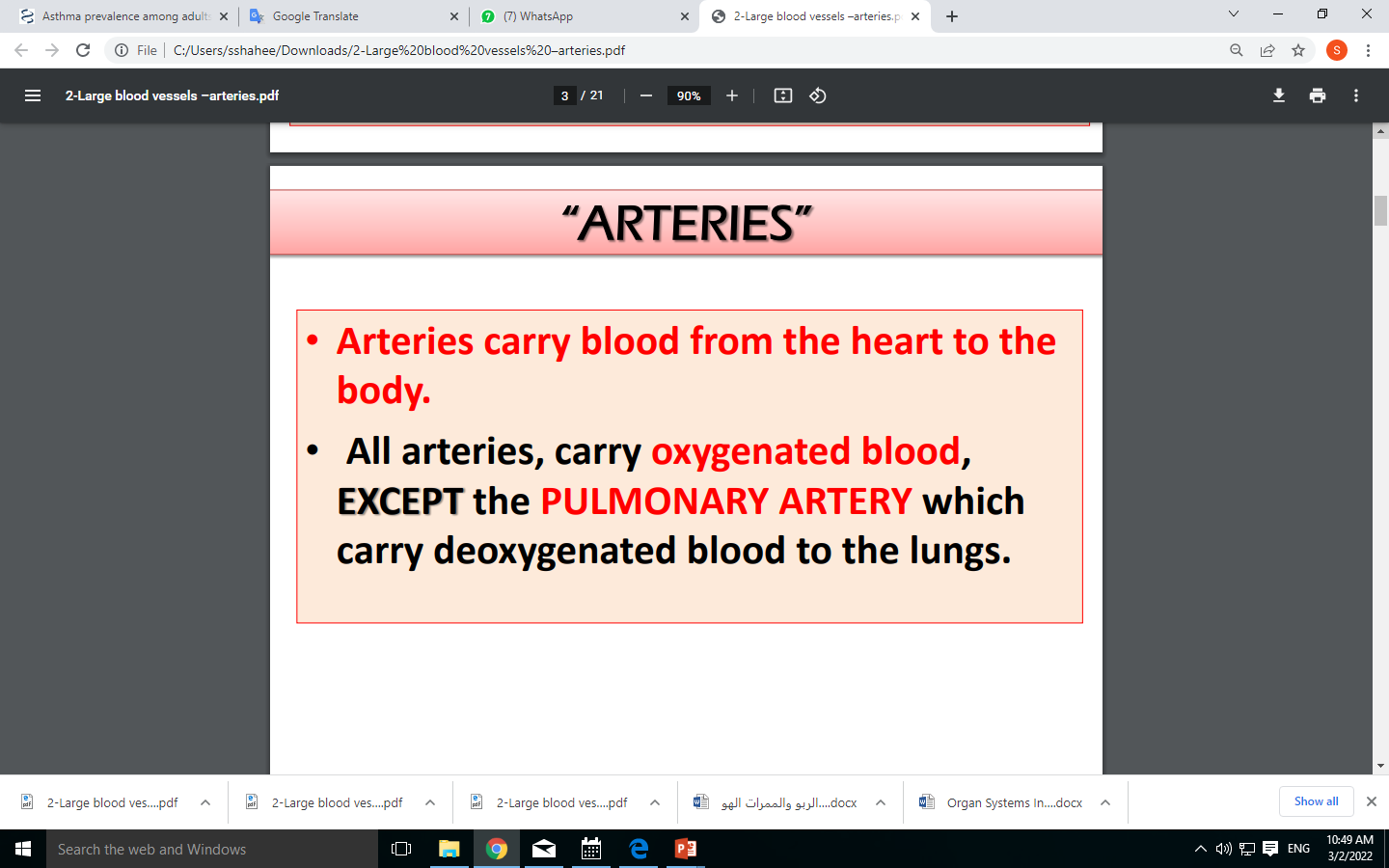 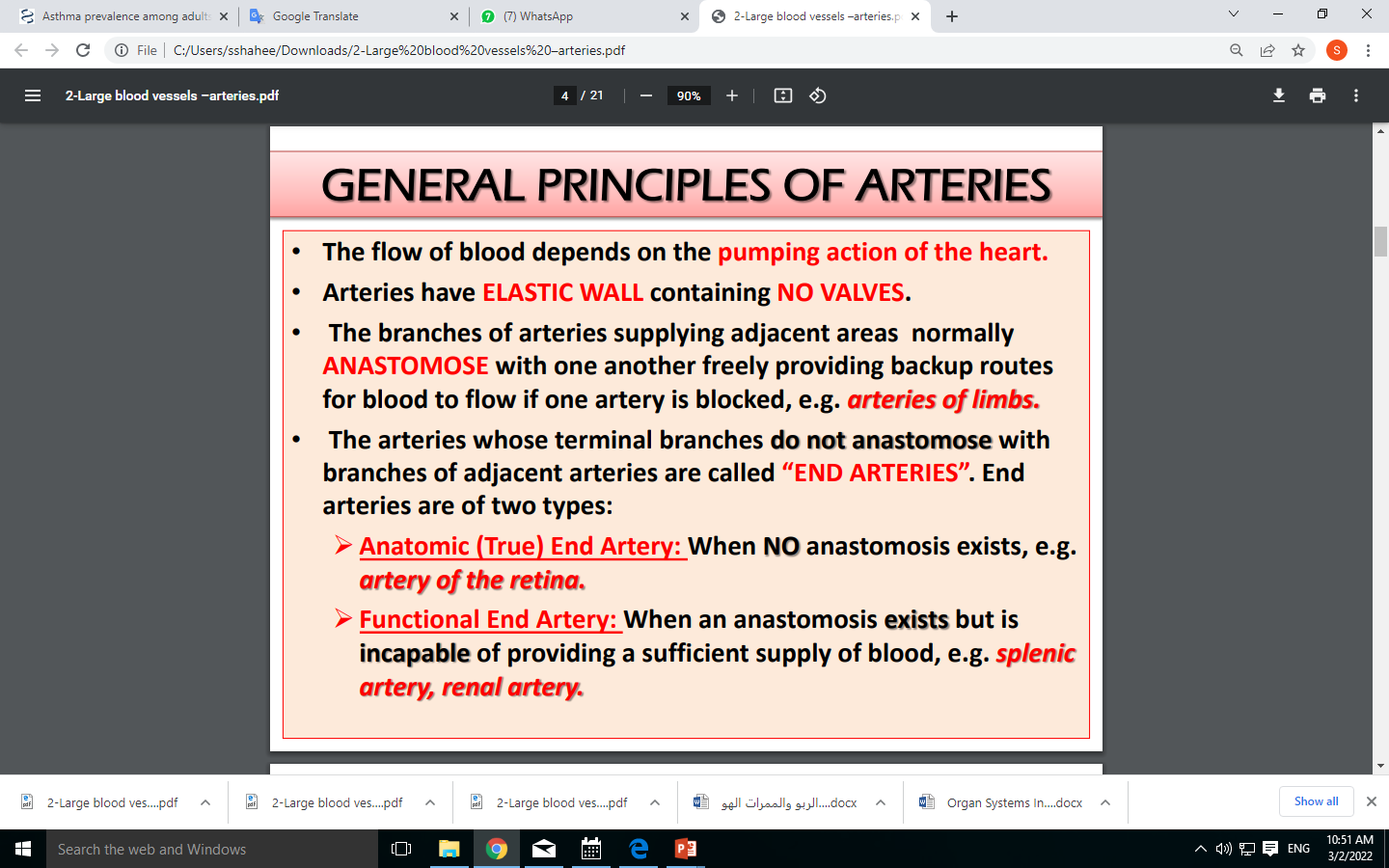 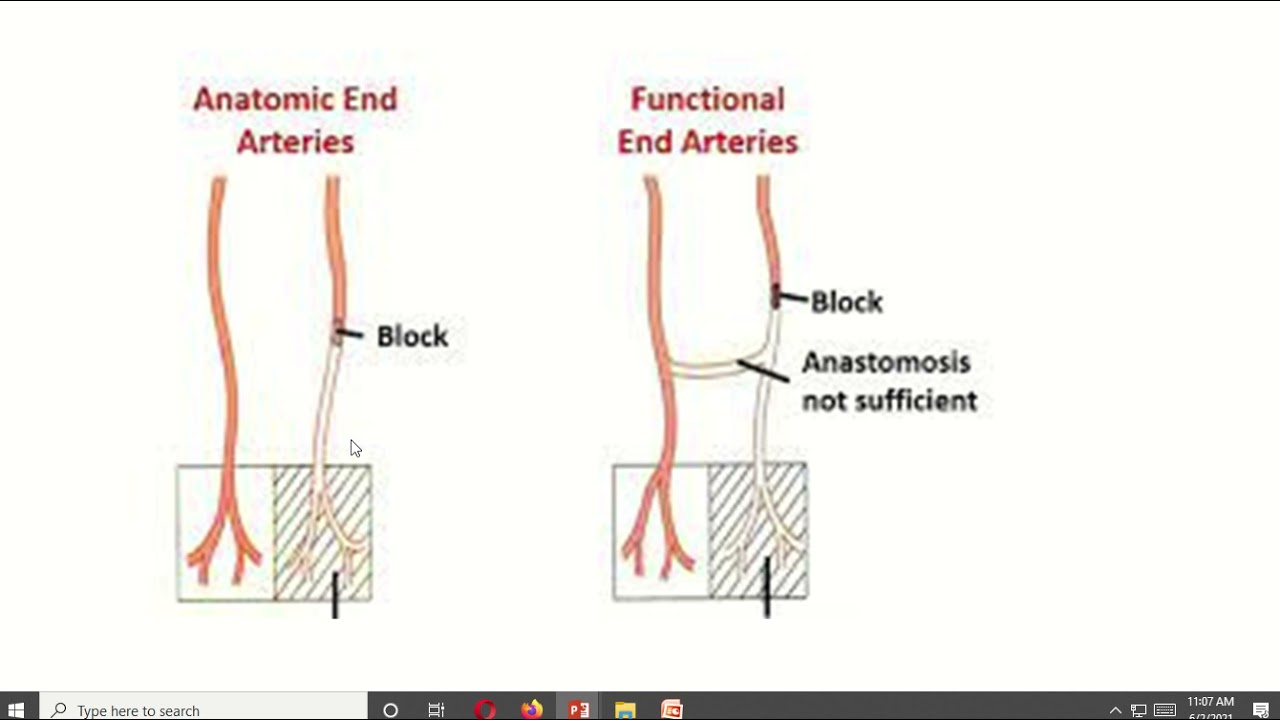 [Speaker Notes: functional end artery: an artery having only ineffectual anastomoses, so that it is unable to maintain viability of the tissue supplied when occlusion of the artery occurs.]
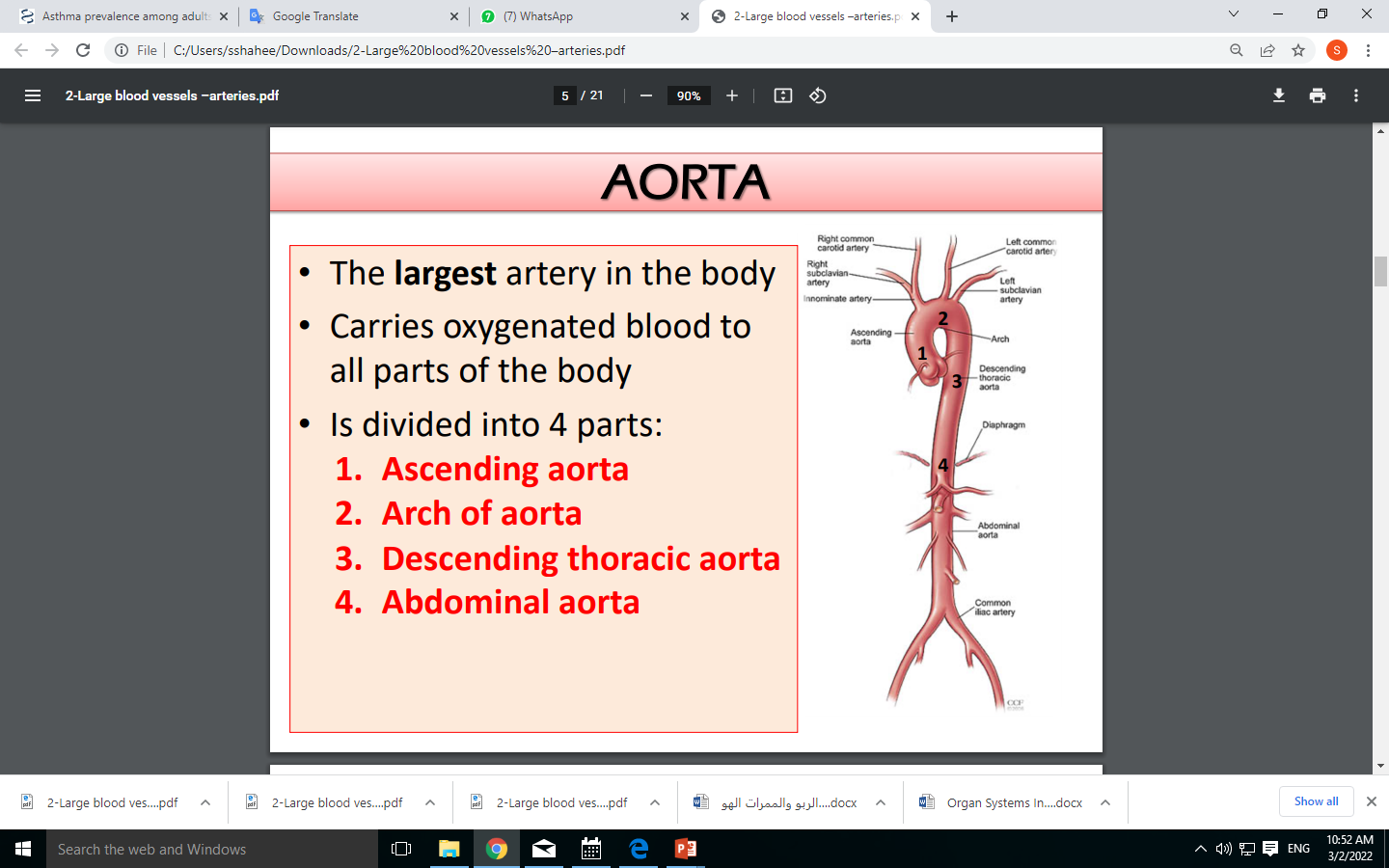 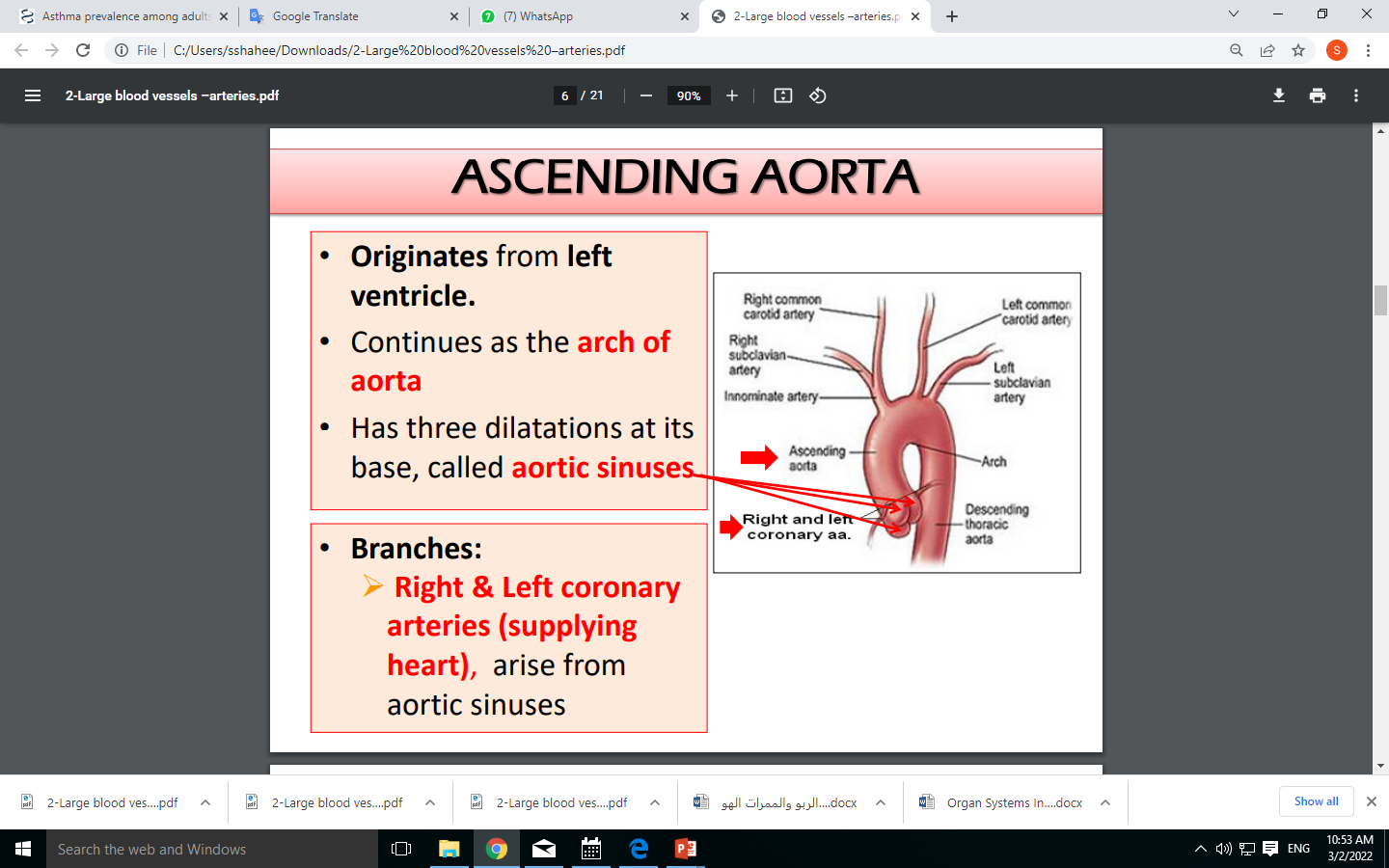 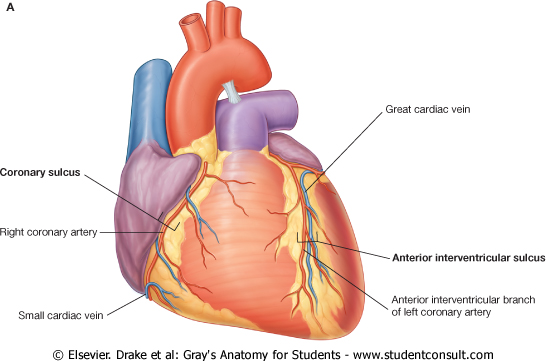 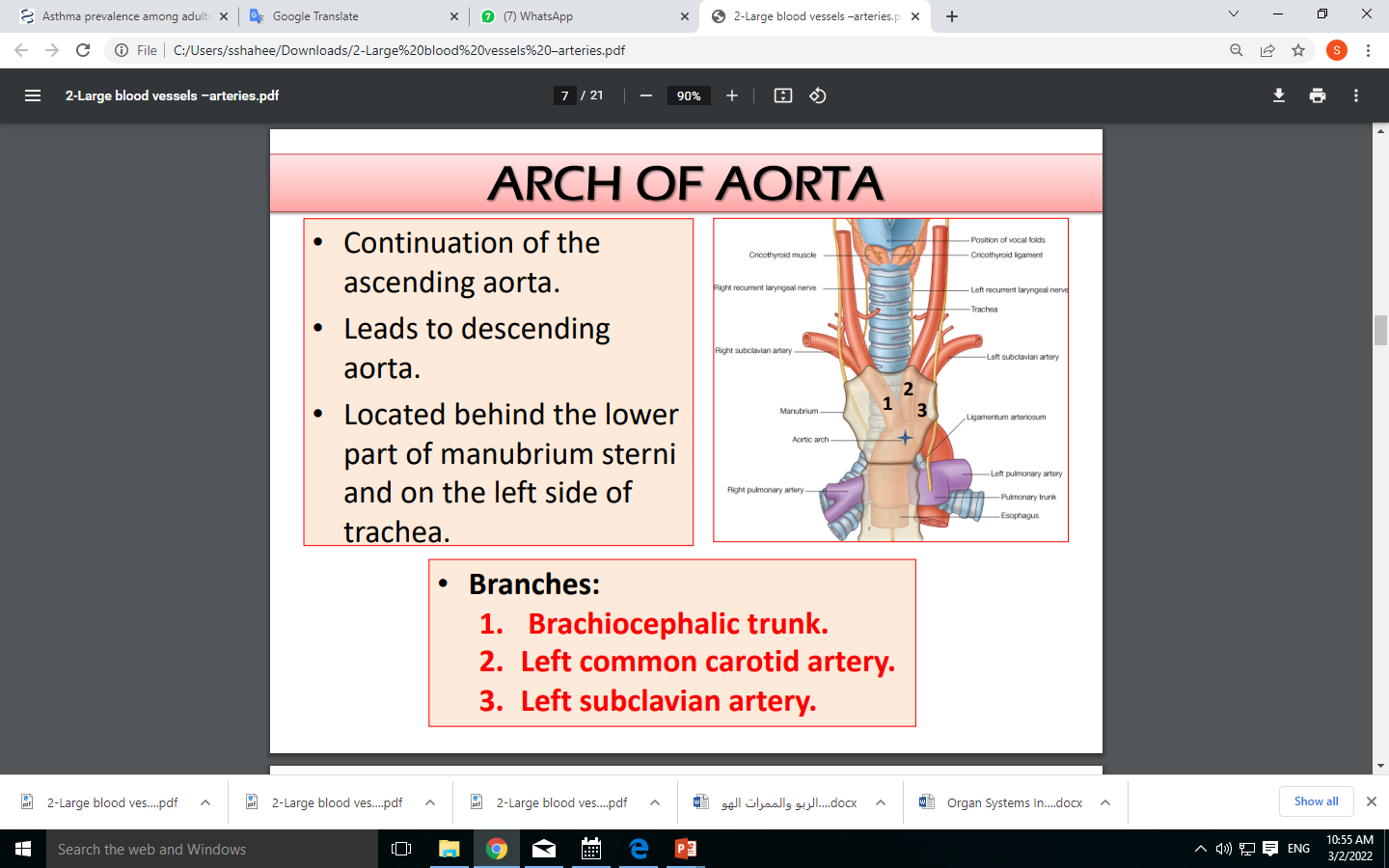 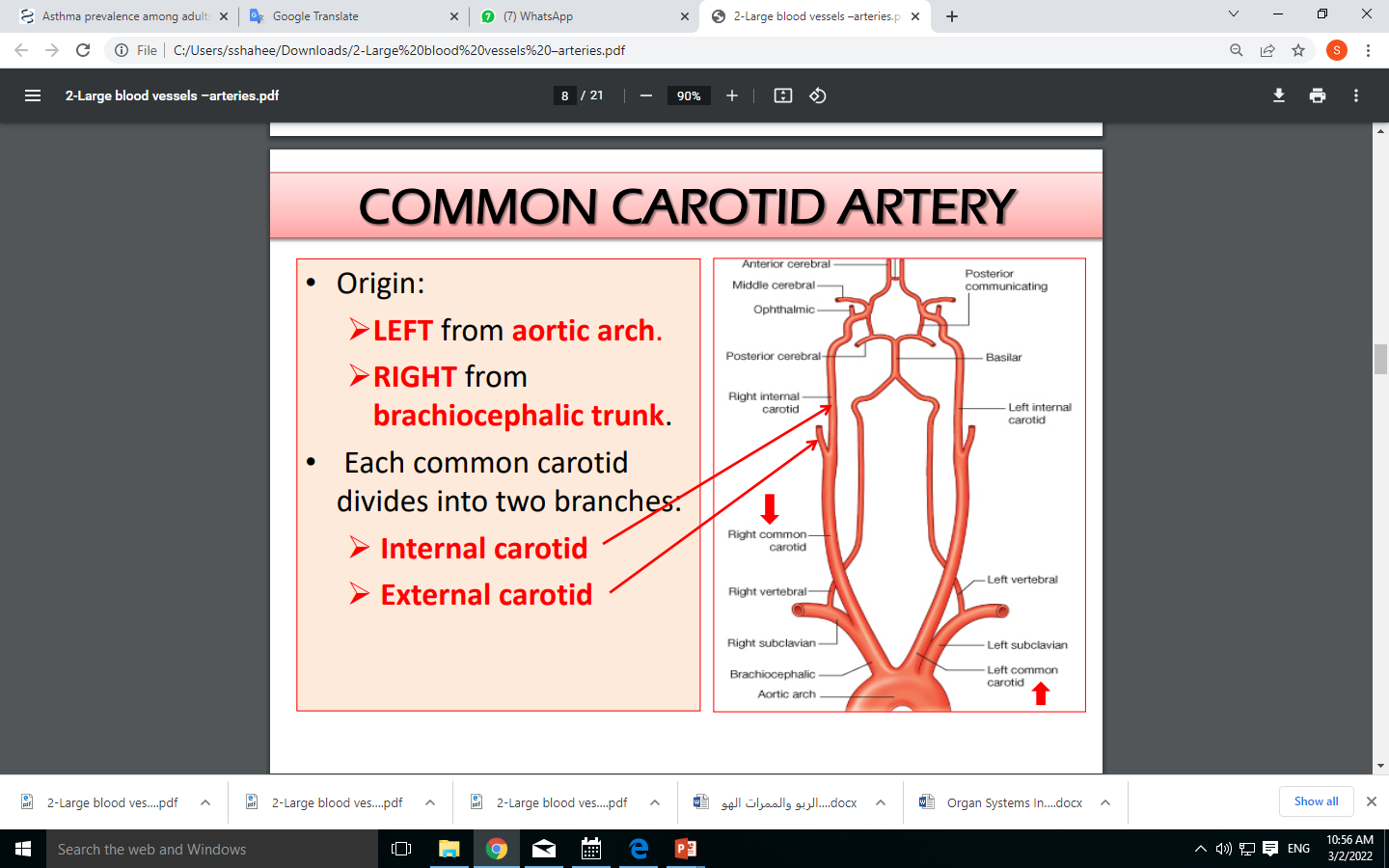 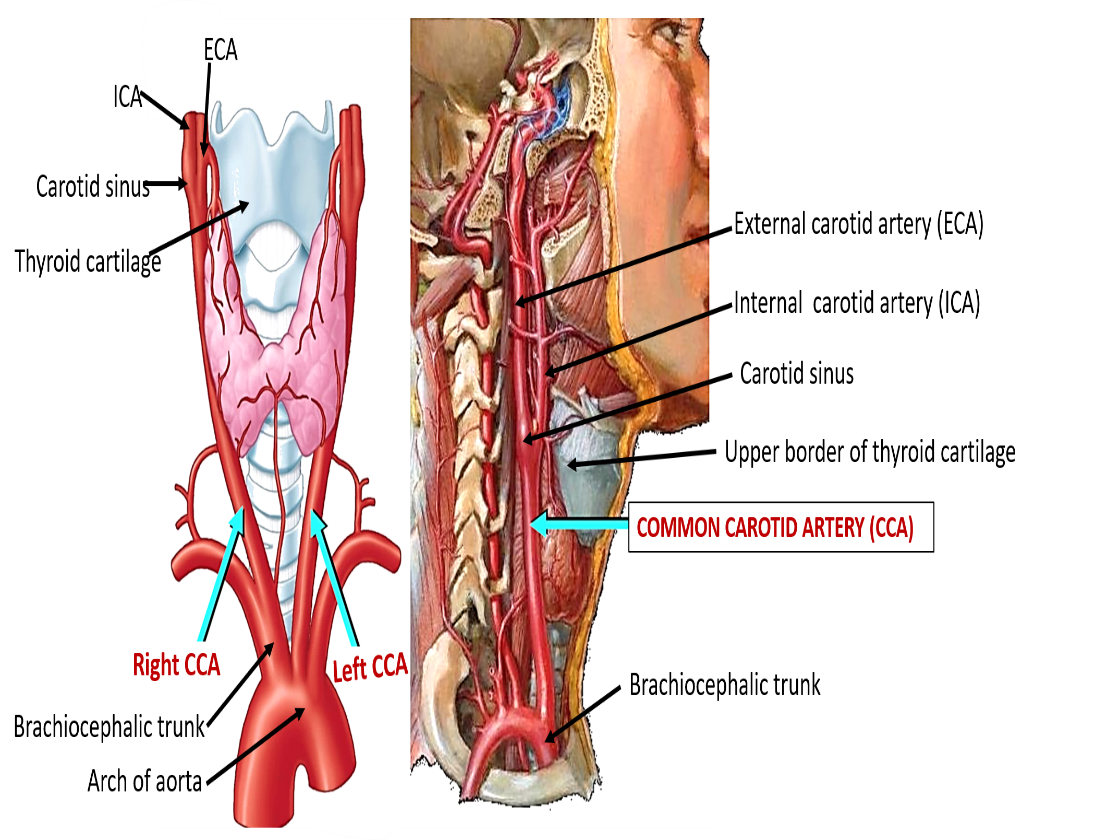 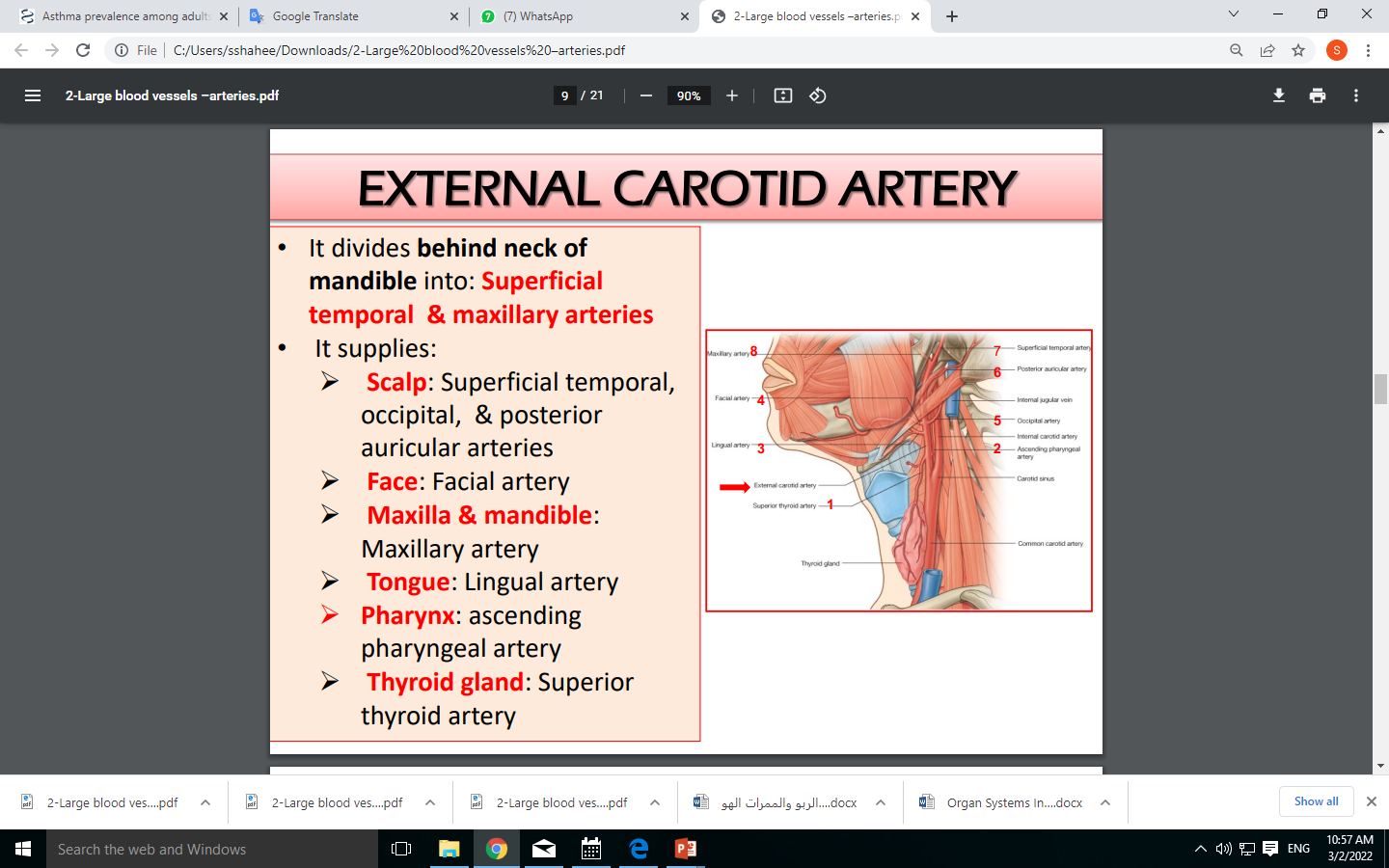 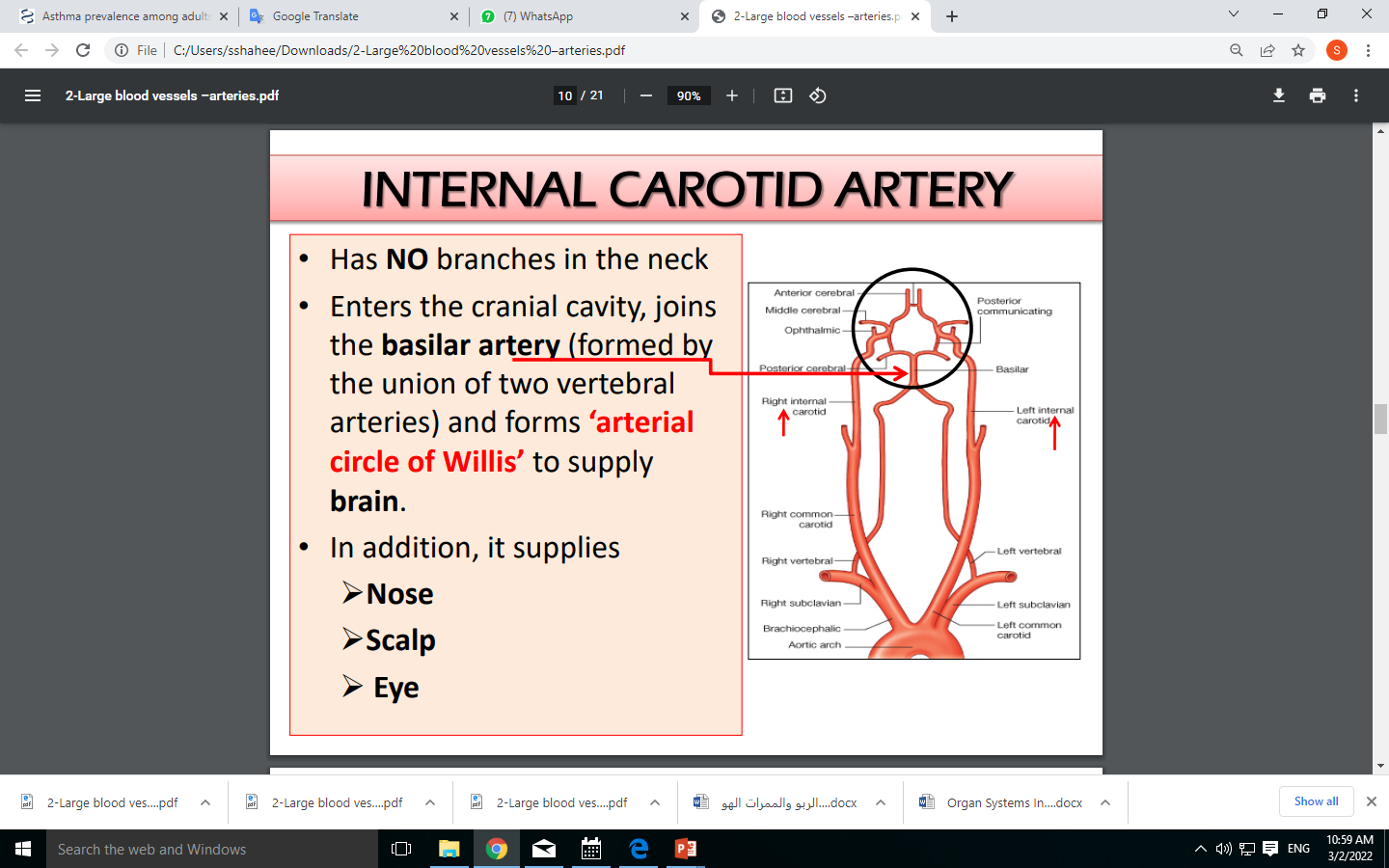 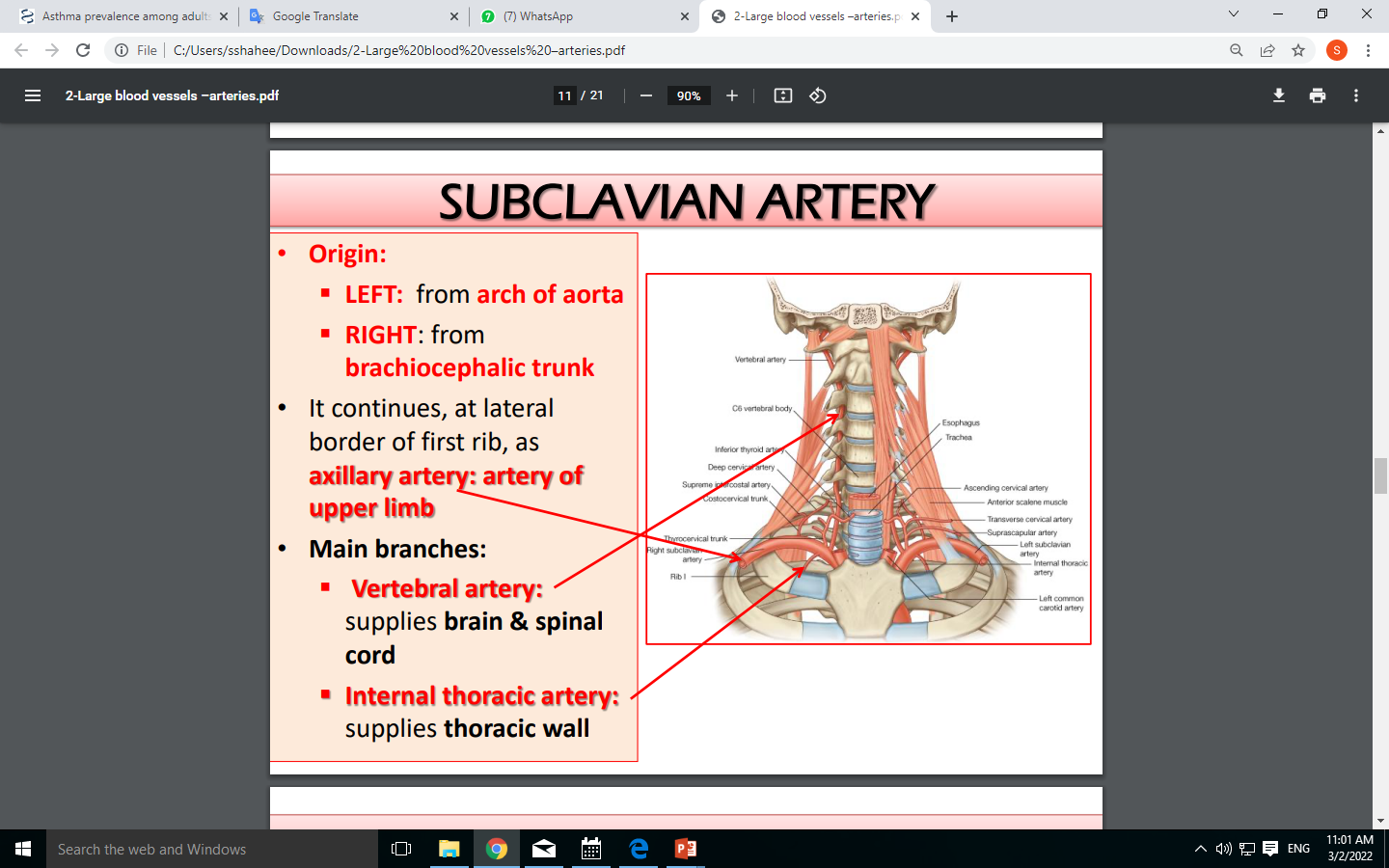 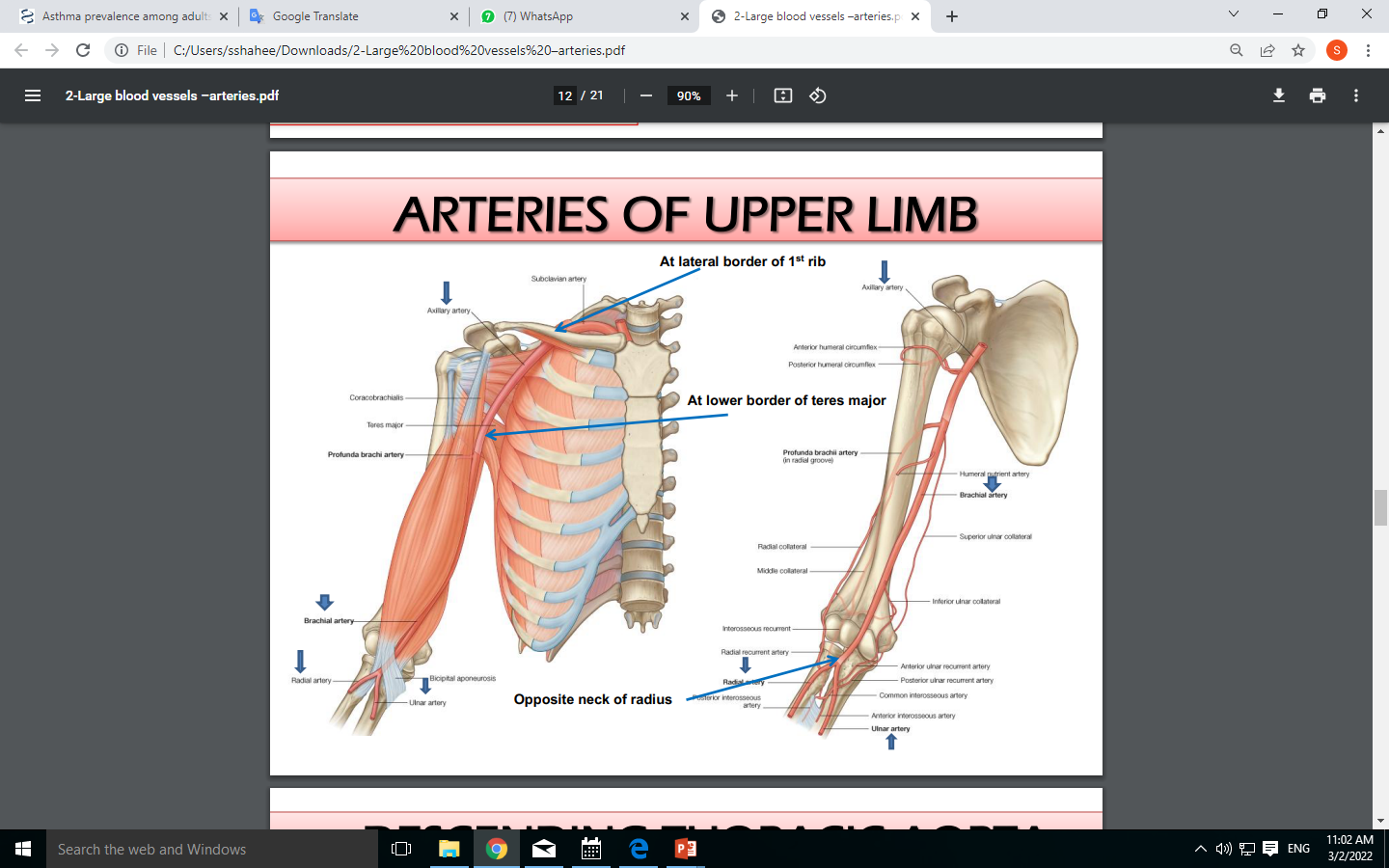 [Speaker Notes: Axillary , Brachial, Radial , Ulnar, Palmar Arches : Superficial & Deep 
Axillary
 It passes through the Axilla.
 It continues in the arm as the Brachial artery.
 Brachial
 It descends close to the medial side of the Humerus
 It passes in front of the elbow joint (cubital fossa).
 At the level of neck of radius, it divides into two terminal branches
 Radial
 Ulnar
Ulnar
 The larger terminal branch
 Radial
 The smaller terminal branch
 Palmar Arches
 superficial & deep Palmar arches are formed by both Ulnar & Radial.]
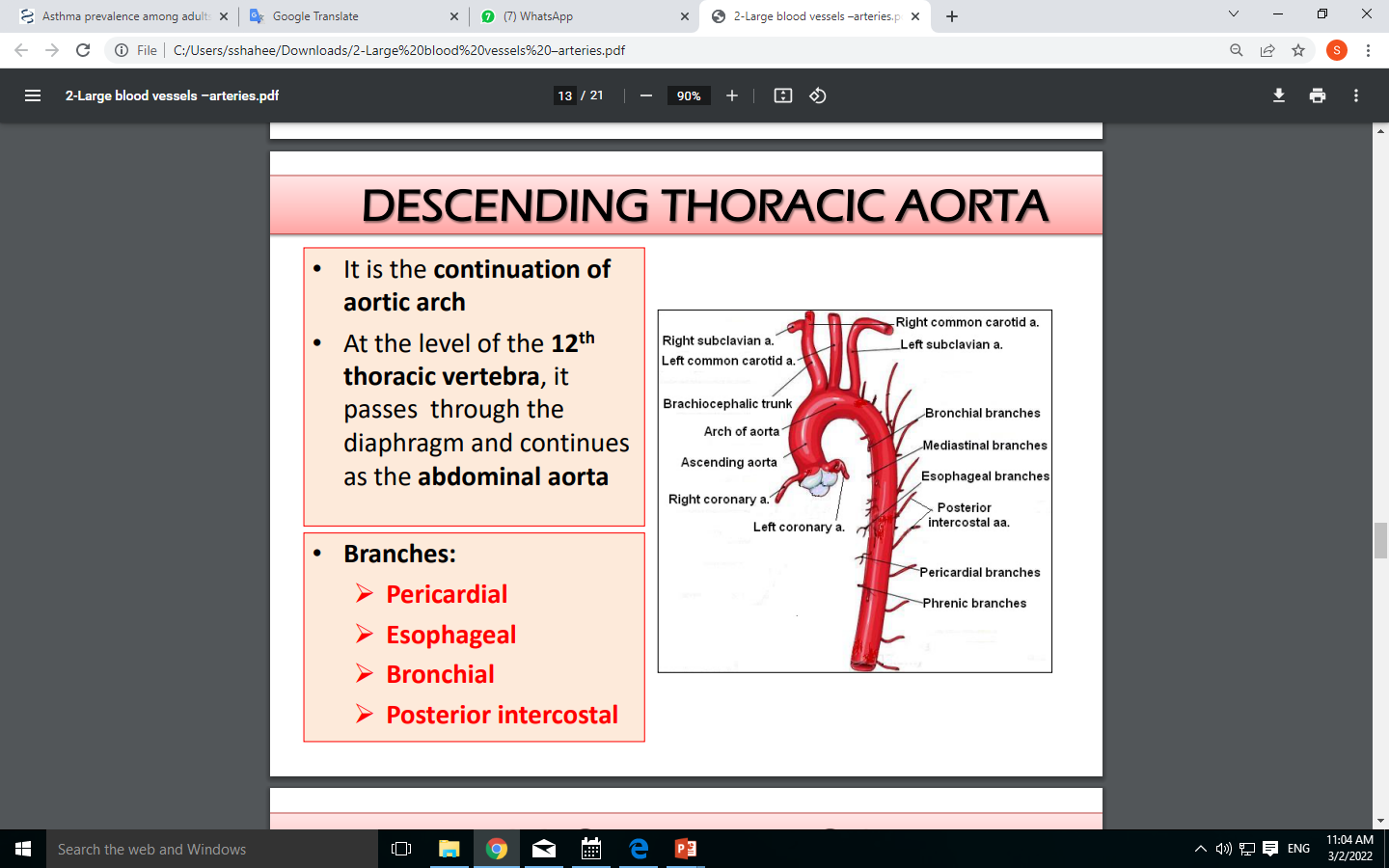 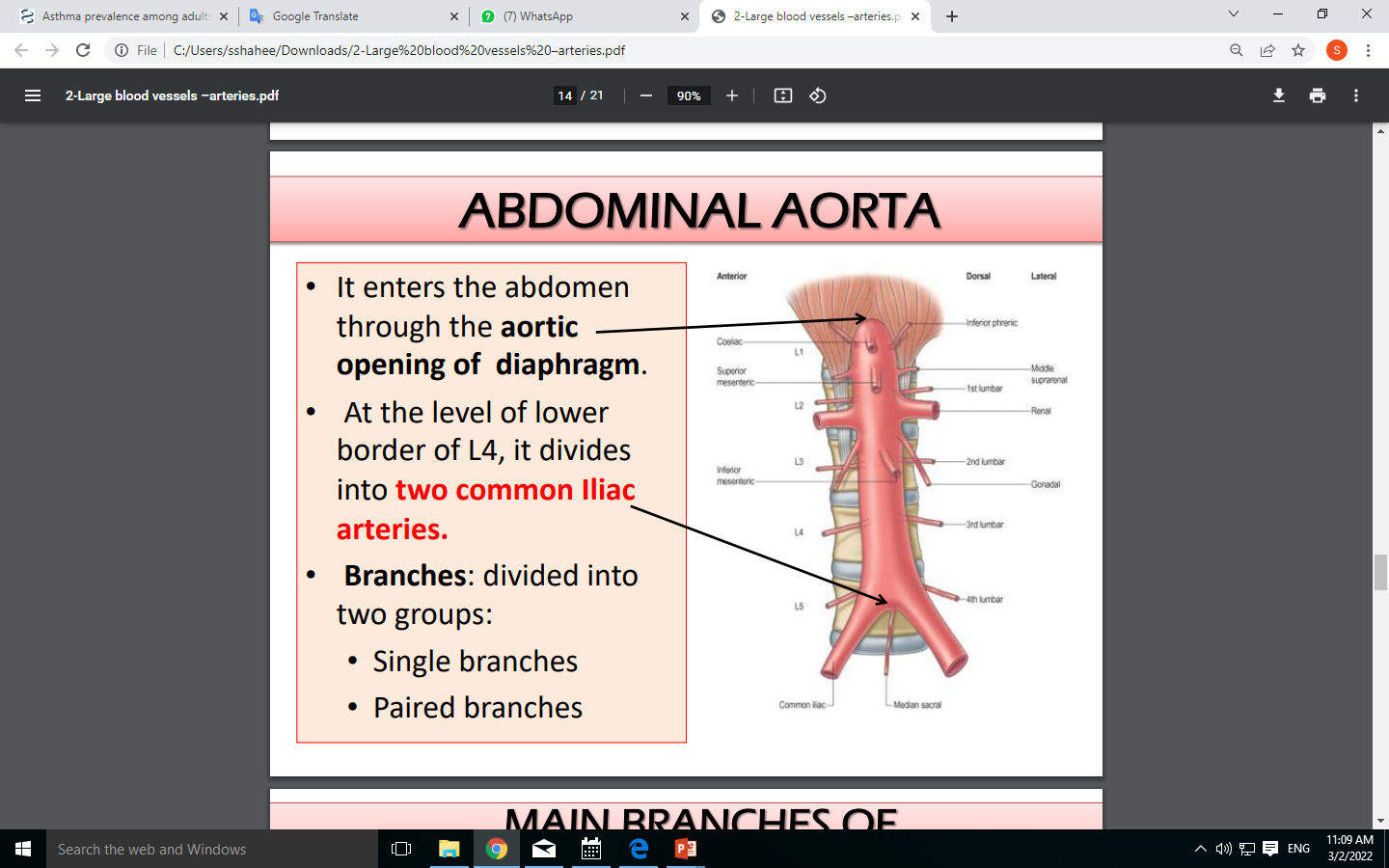 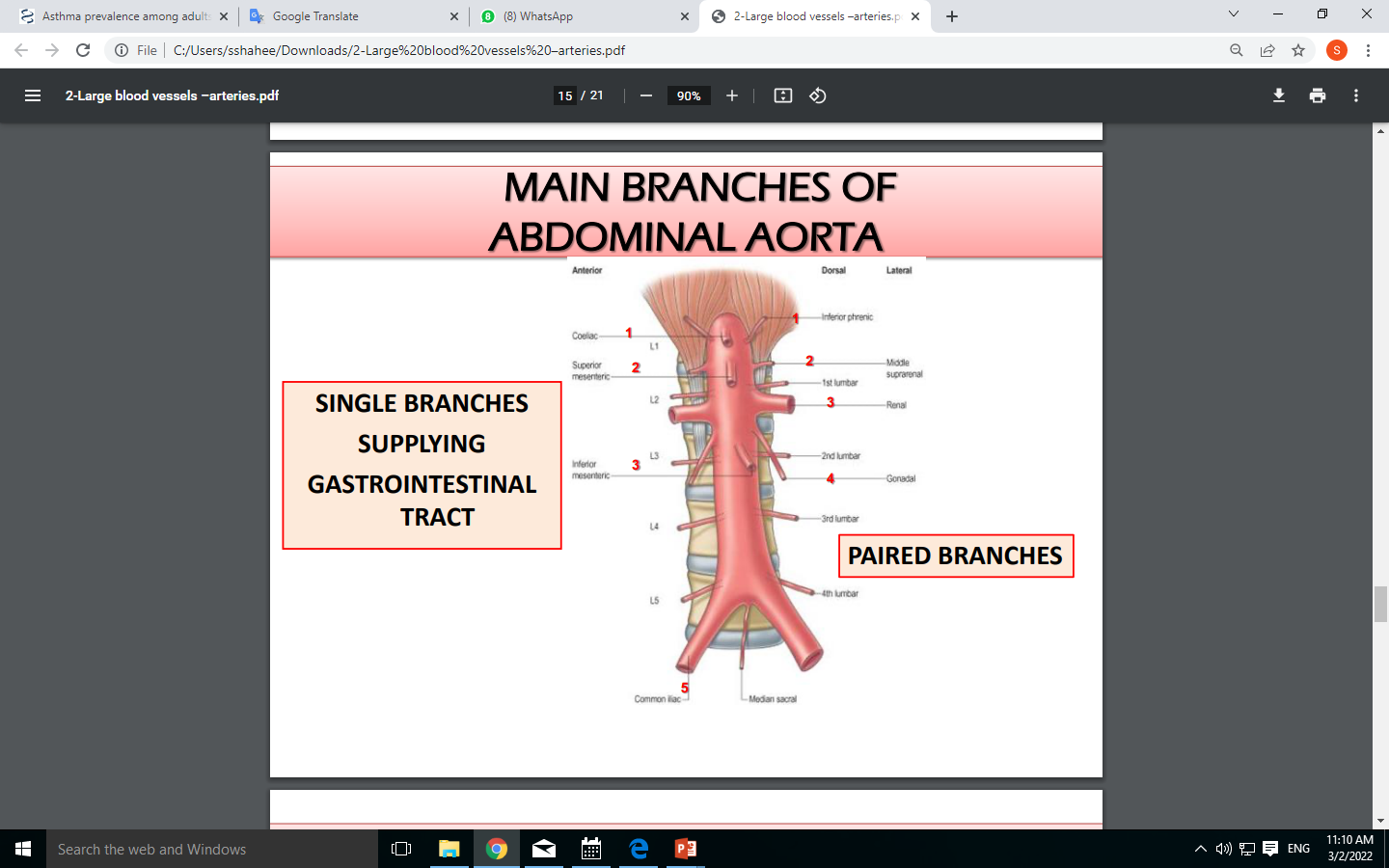 [Speaker Notes: Celiac Trunk
 Left Gastric artery
 Stomach 
 Hepatic artery
 Liver & Pancreas
 Splenic artery 
 Spleen
 Superior Mesenteric Artery
 Pancreas
 Small Intestine
 Duodenum, Jejunum & Ileum
 Large Intestine
 Right 2/3 of Transverse Colon
 Inferior Mesenteric Artery
 Large Intestine 
 left 1/3 of transverse colon & descending colon
 Rectum & Anal Canal

 Testicular or Ovarian 
 Renal
 Suprarenal
 Common Iliac]
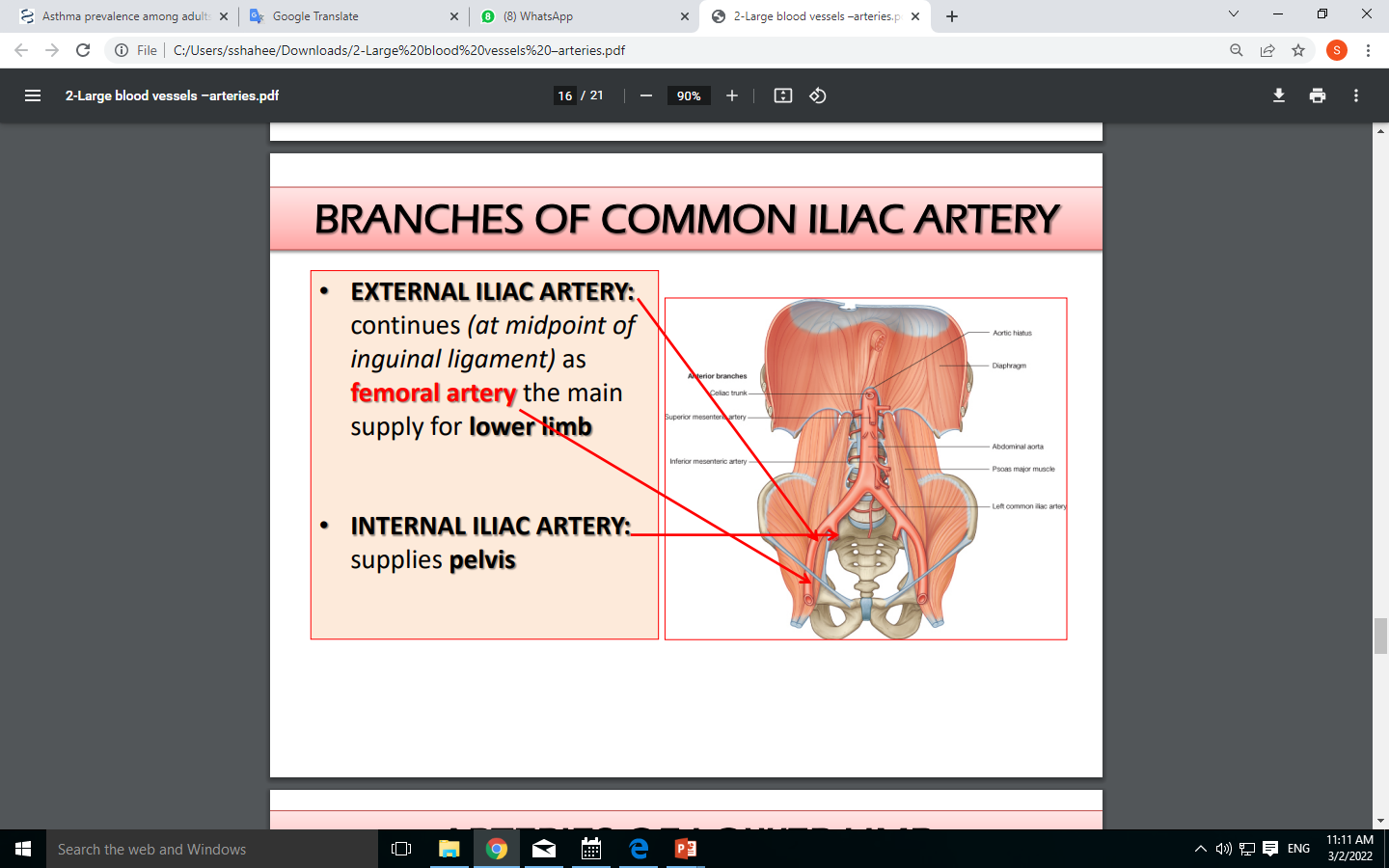 [Speaker Notes: Supplies:

 Uterus
 Vagina
 Pelvic Walls
 Perineum
 Rectum & Anal Canal
 Urinary Bladder 

The external iliac artery 
 The Source of arterial supply to the lower limb 
 Deep to the Inguinal Ligament it become the femoral artery]
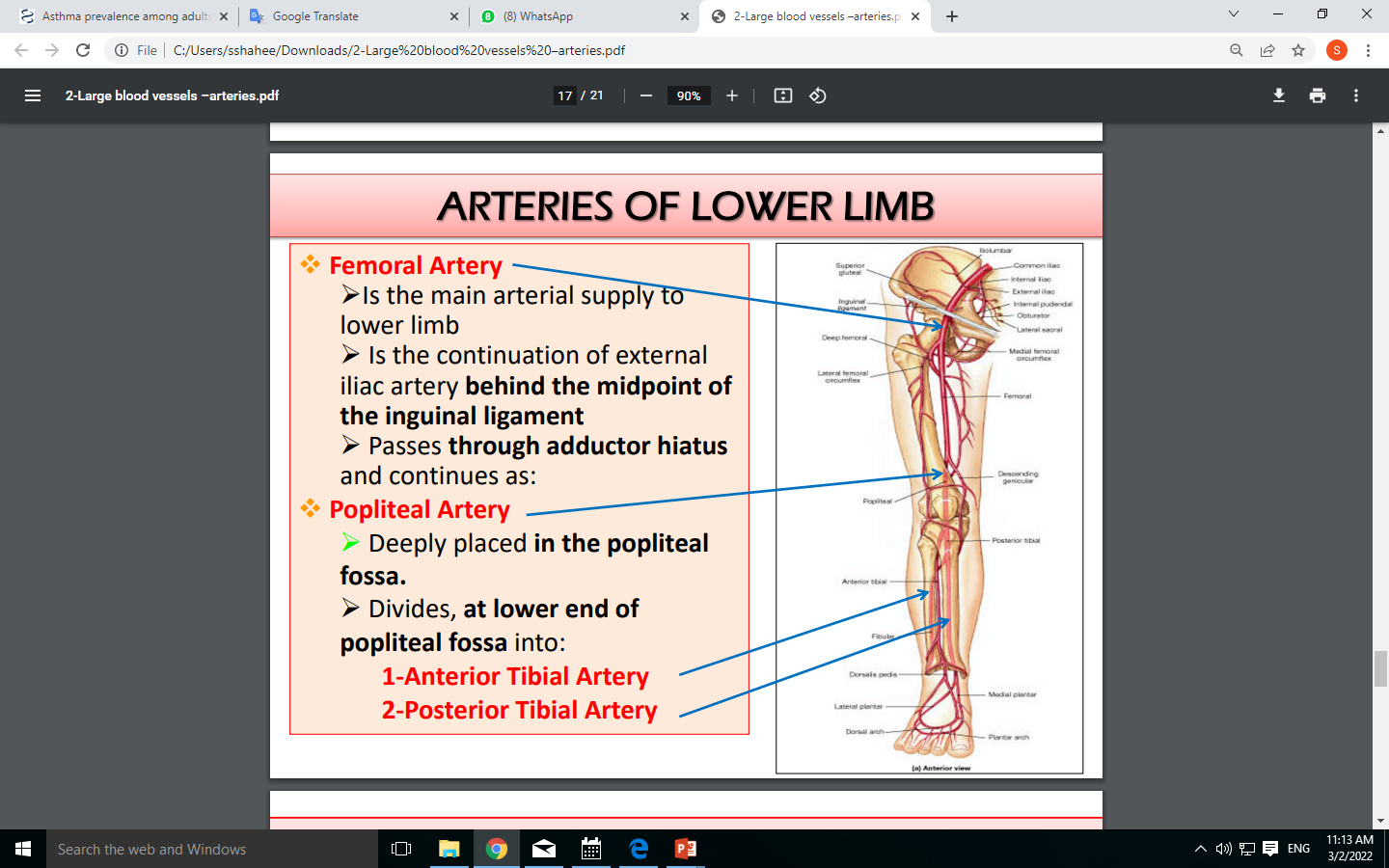 [Speaker Notes: Femoral artery
 Popliteal artery
 Anterior tibial artery
 Posterior tibial artery
 Dorsalis pedis artery
 Medial & Lateral planter arteries

Anterior Tibial Artery
 It is the smaller terminal branch
 It continues to the dorsum of foot as the Dorsalis Pedis artery
 Posterior Tibial Artery
 It terminates by dividing into Medial & Lateral Planter arteries to supply the sole of the foot.]
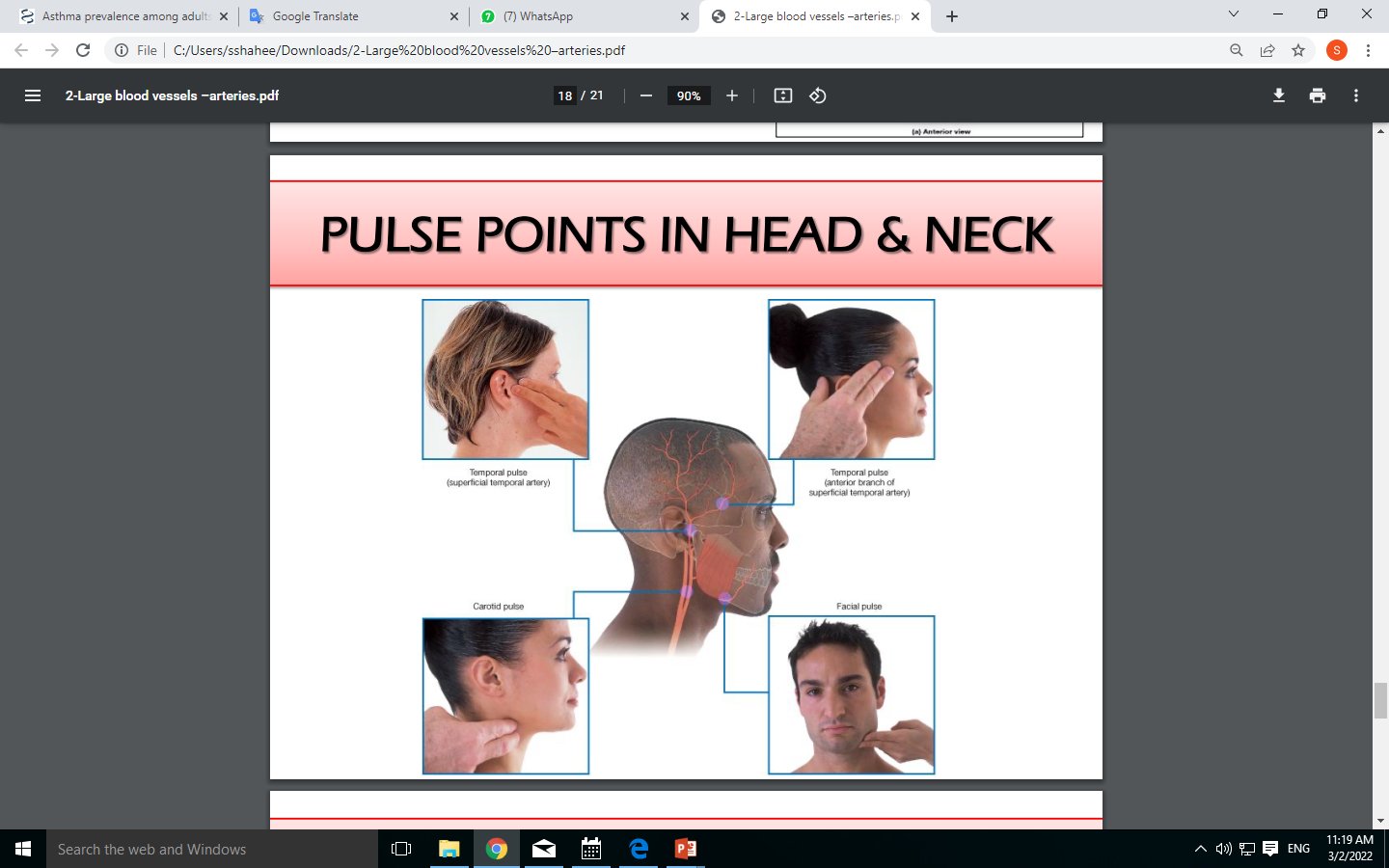 [Speaker Notes: Carotid pulse at the upper border of thyroid cartilage
Facial Pulse at the lower border of the mandible.
Superficial Temporal Pulse in front of the ear.]
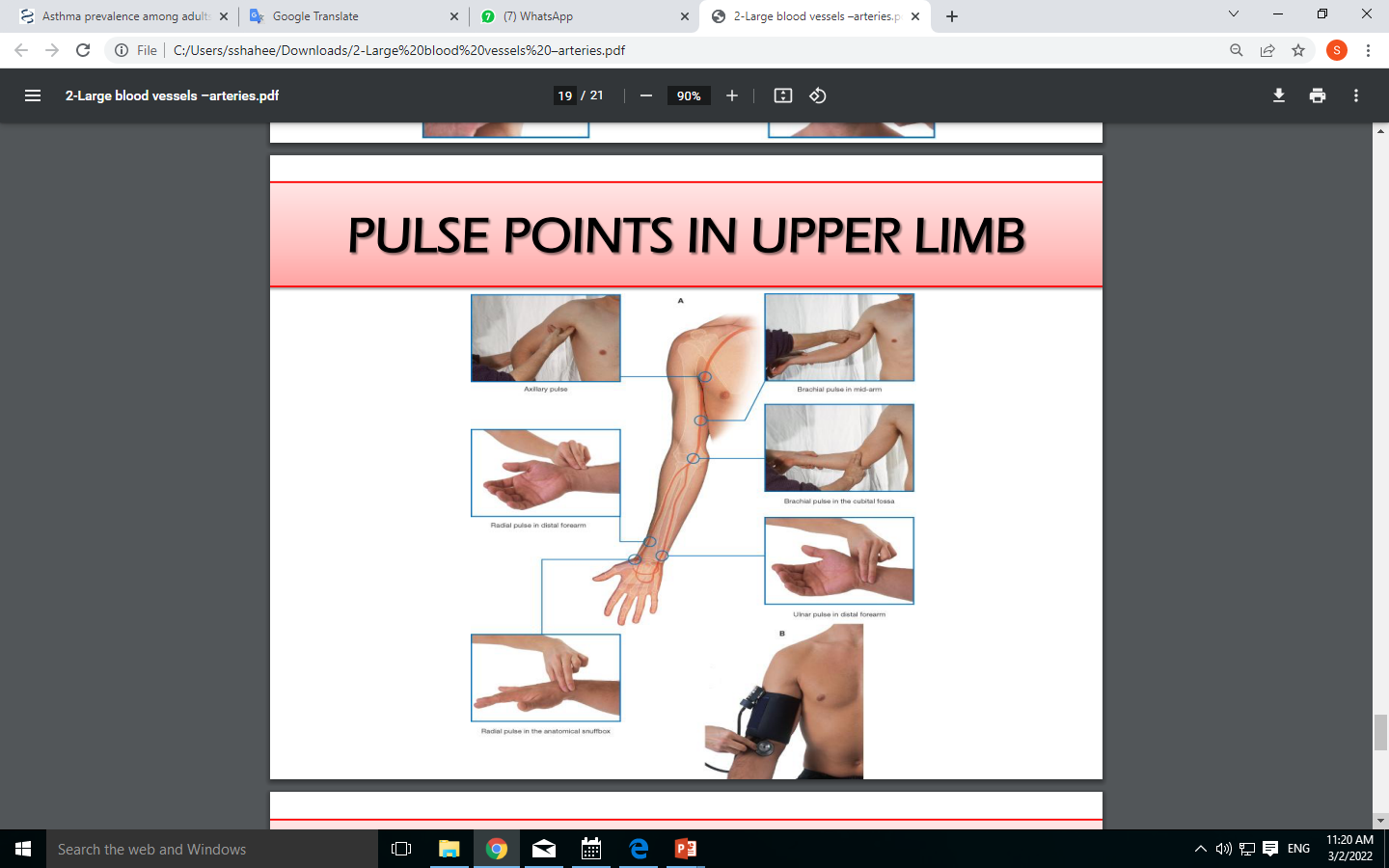 [Speaker Notes: Radial Pulse in front of the distal end of the radius]
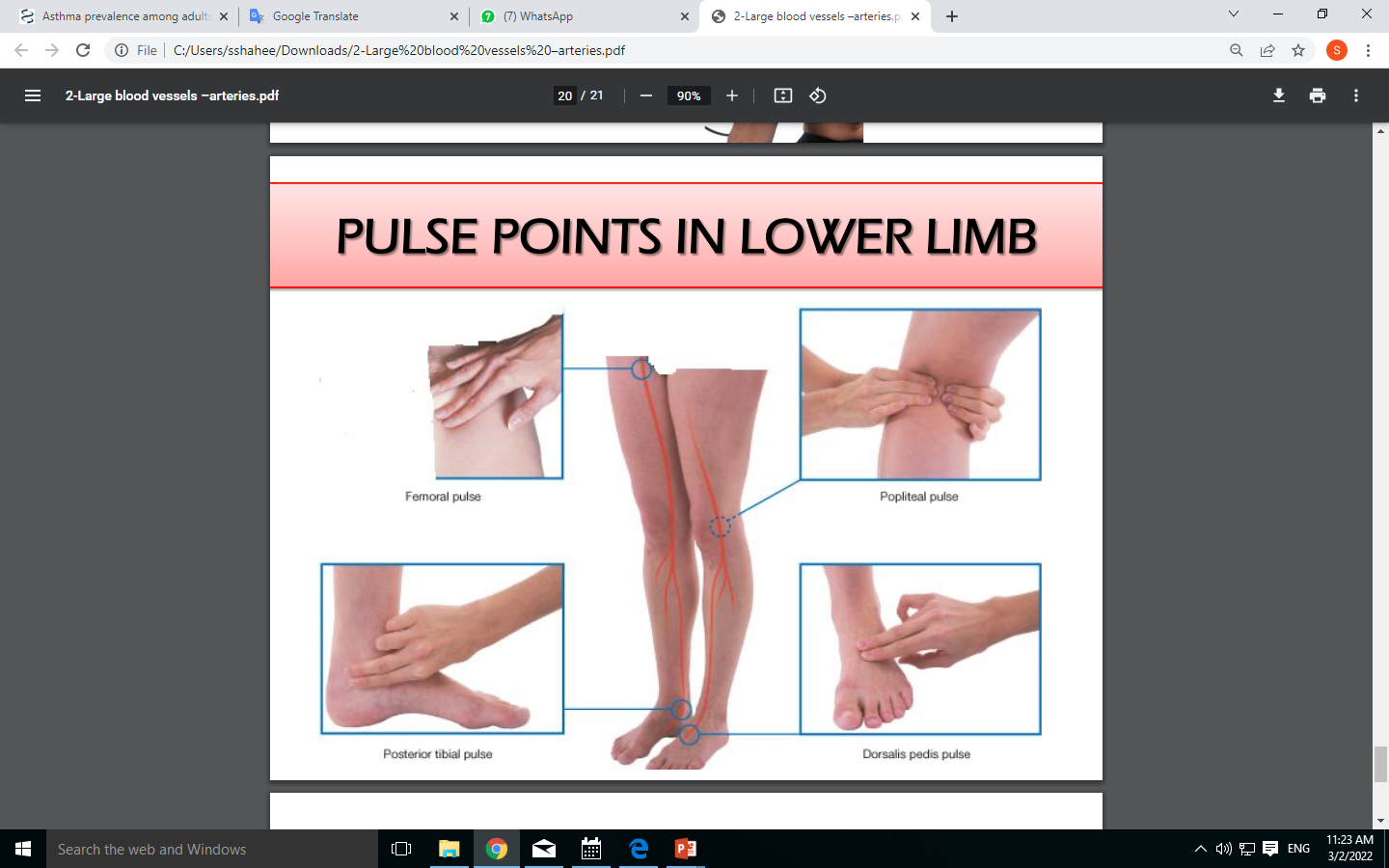 [Speaker Notes: Femoral artery midway between Anterior Superior Iliac spine & symphysis pubis
 Popliteal artery in the depths of popliteal fossa
 Dorsalis Pedis artery in front of ankle (between the 2 malleoli)]
Good Luck&All  the Best